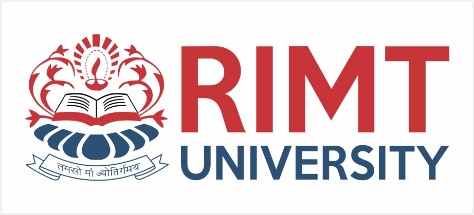 MACHINE DRAWING WITH AUTOCAD*
Course Name: B.Tech-ME Semester: 3rd
Prepared by:  Dr. Talwinder Singh Bedi
education for life                                          www.rimt.ac.in
1
Dr.Nitin Thapar_SOMC_ITFM
Department of Mechanical Engineering
UNIT: I
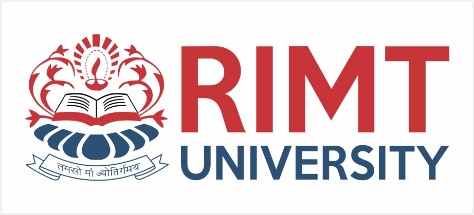 Topic: Introduction
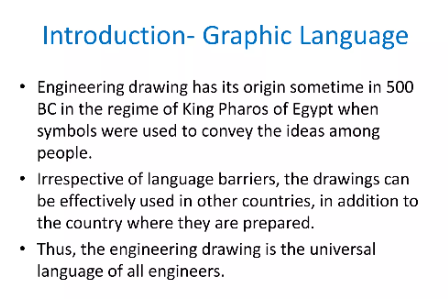 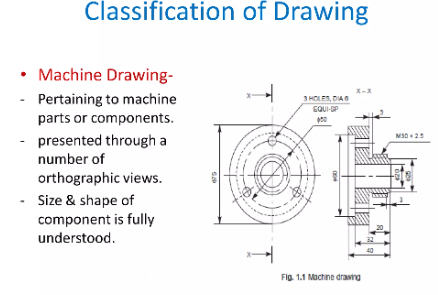 Department of Mechanical Engineering
education for life                                          www.rimt.ac.in
UNIT: I
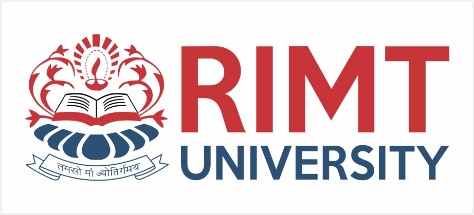 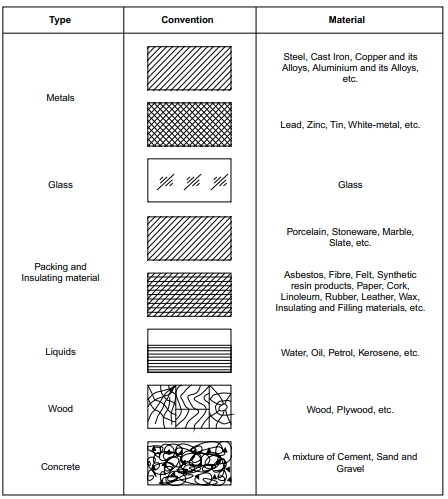 Conventional representation
Department of Mechanical Engineering
education for life                                          www.rimt.ac.in
UNIT: I
Sectioning
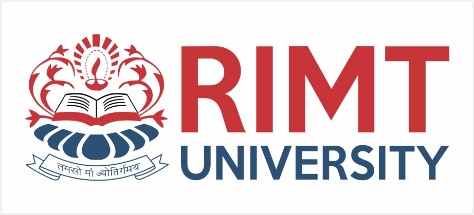 Half section: Symmetrical parts may be drawn, half in plain view and half in section
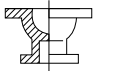 Local section: A local section may be drawn if half or full section is not convenient. The local break may be shown by a continuous thin free hand line
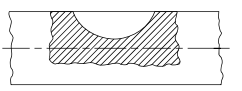 Arrangement of successive section: Successive sections may be placed separately, with designations for both cutting planes and sections (Fig. 2.25) or may be arranged below the cutting planes.
Department of Mechanical Engineering
education for life                                          www.rimt.ac.in
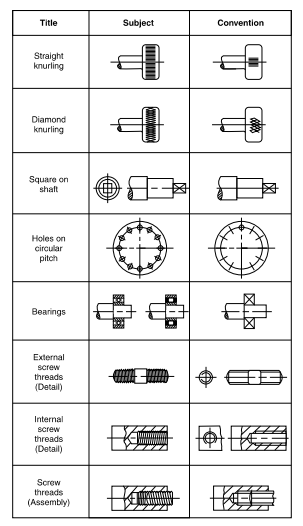 UNIT: I
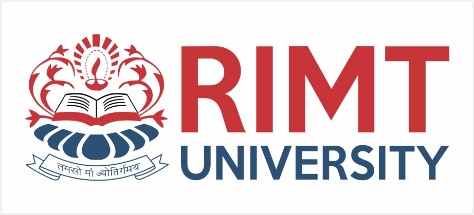 Conventional representation of machined components
Department of Mechanical Engineering
education for life                                          www.rimt.ac.in
UNIT: I
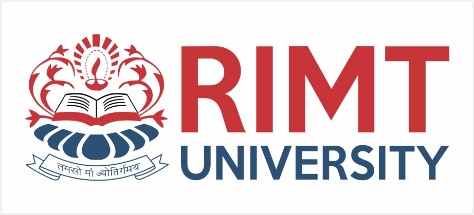 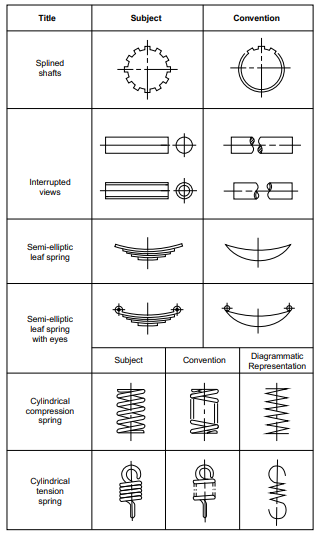 Conventional representation of machined components
Department of Mechanical Engineering
education for life                                          www.rimt.ac.in
UNIT: I
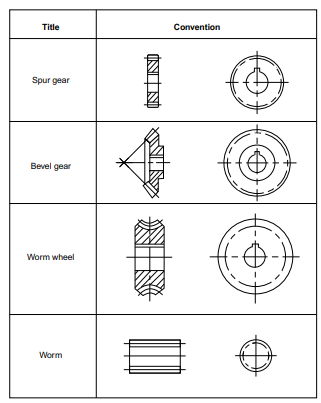 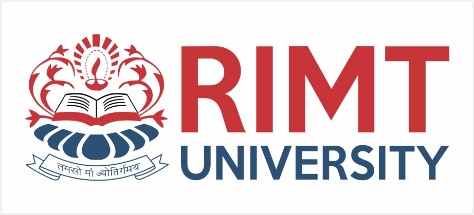 Conventional representation of machined components
Department of Mechanical Engineering
education for life                                          www.rimt.ac.in
UNIT: I
Dimensioning
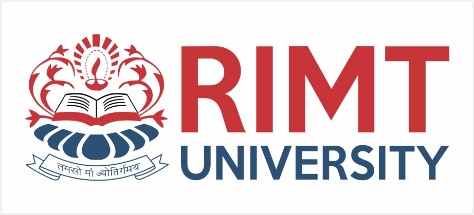 A drawing of a component, in addition to providing complete shape description, must also furnish information regarding the size description. These are provided through the distances between the surfaces, location of holes, nature of surface finish, type of material, etc. The expression of these features on a drawing, using lines, symbols, figures and notes is called dimensioning
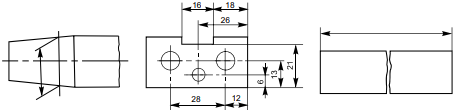 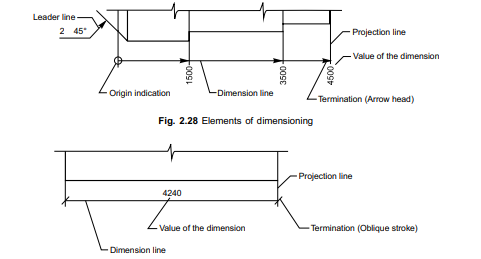 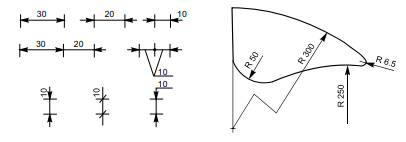 Department of Mechanical Engineering
education for life                                          www.rimt.ac.in
UNIT: I
Dimensioning Types
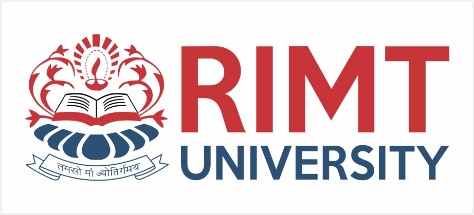 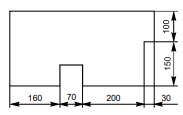 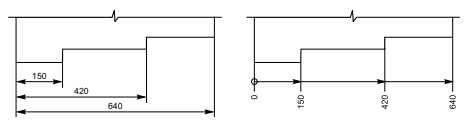 Chain Dimensioning
Parallel Dimensioning
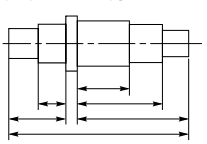 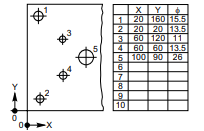 Combined Dimensioning
Co-ordinate Dimensioning
Department of Mechanical Engineering
education for life                                          www.rimt.ac.in
UNIT: I
Important Note
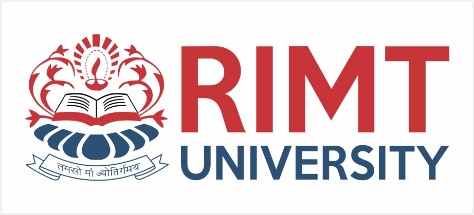 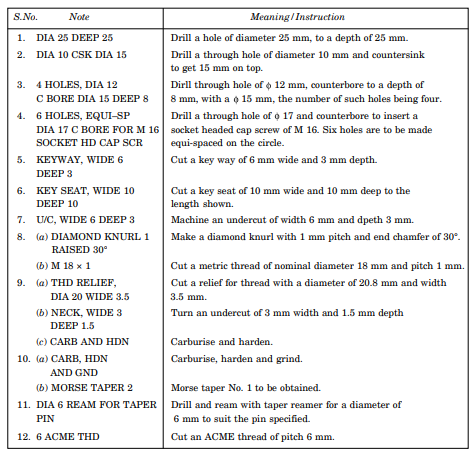 Department of Mechanical Engineering
education for life                                          www.rimt.ac.in
UNIT: I
Limits, Fits and Tolerance
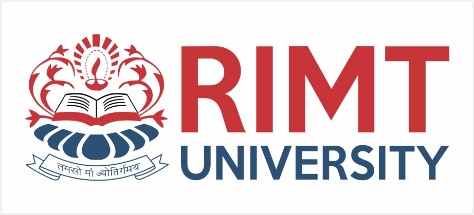 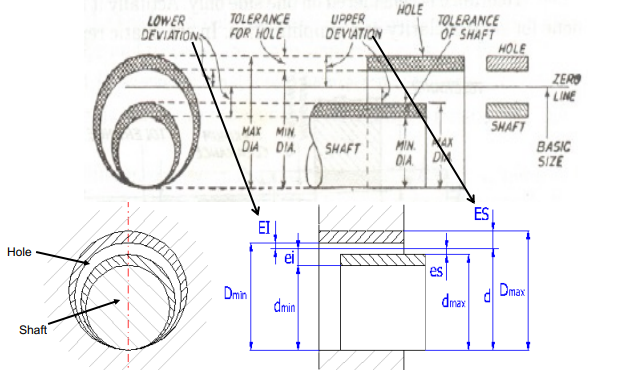 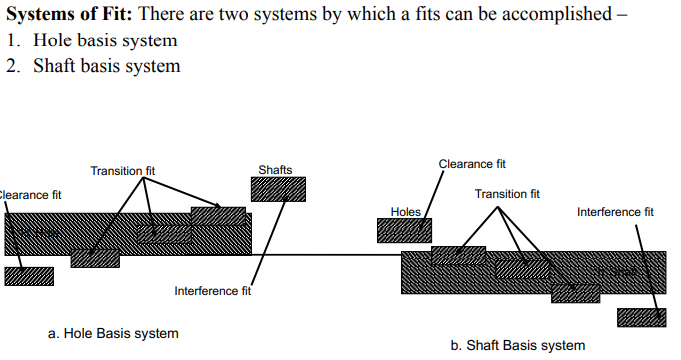 Department of Mechanical Engineering
education for life                                          www.rimt.ac.in